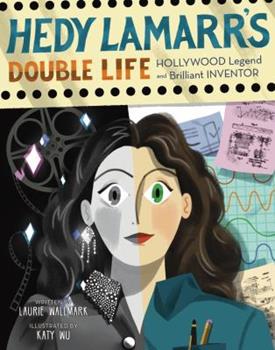 Women’s History Month featuring STEM Picture Books: 
Science, Technology, Economics, and Math
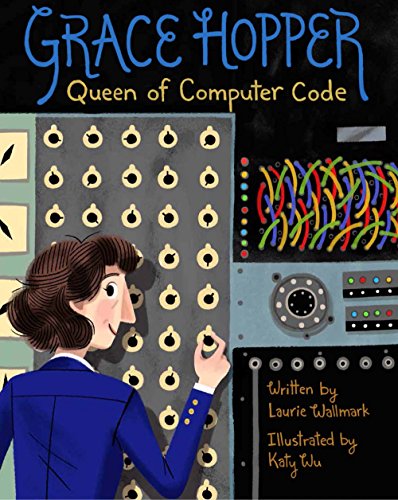 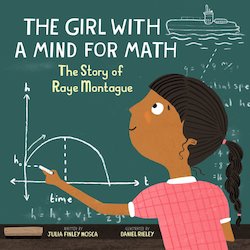 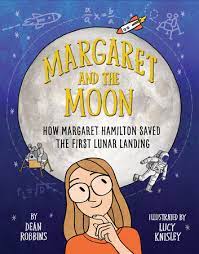 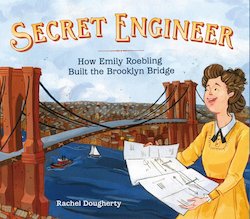 Lauren H Shifflett   shiffllh@jmu.edu Lynne  F Stover   stoverlf@jmu.edu March 8,  2023
EconEdLink Membership
You can now access CEE’s professional development webinars directly on EconEdLink.org! To receive these new professional development benefits, become an EconEdLink member. As a member, you will now be able to: 

Automatically receive a professional development certificate via e-mail within 24 hours after viewing any webinar for a minimum of 45 minutes
Register for upcoming webinars with a simple one-click process 
Easily download presentations, lesson plan materials and activities for each webinar 
Search and view all webinars at your convenience 
Save webinars to your EconEdLink dashboard for easy access to the event

Access our new Professional Development page here
2
Professional Development Opportunities
To earn professional development credit for CEE webinars found on EconEdLink, you must:

Watch a minimum of 45-minutes and you will automatically receive a professional development certificate via e-mail within 24 hours. 
Attendees can learn how much credit they will earn per workshop. 

Accessing resources: 

You can now easily download presentations, lesson plan materials, and activities for each webinar from EconEdLink.org/professional-development/

Local resources: 

Insert your local professional development opportunities (if applicable)
3
Presenters
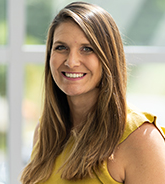 Lauren Hensley Shifflett is the new Associate Director at the James Madison University Center for Economic Education. Prior to joining the Center, she spent twelve years in early elementary education where she enjoyed prospering young minds as a classroom teacher. Lauren became nationally known as an elementary economic educator when she received the John Morton Award of the national Council for Economic Education in 2021. Her love for economics guides her lessons to prepare students for life.
shiffllh@jmu.edu
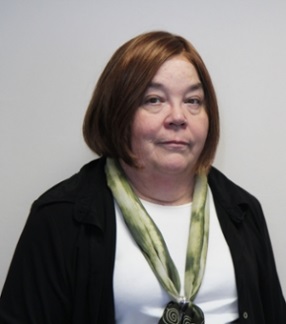 Lynne Farrell Stover is currently a Teacher Consultant at the James Madison University Center for Economic Education.  Prior to this, she spent thirty-three years in public education where she enjoyed various teaching assignments including classroom teacher, gifted education specialist, and librarian. She is the author of over fifty educational articles and eight teacher resource books. She is the recipient of the 2022 NAEE Platinum Curriculum Award for her lessons developed for Virginia’s Reading Makes Cents Program.
stoverlf@jmu.edu
Objectives:
In this webinar teachers will:

Celebrate Woman’s History Month by learning about five women who excelled in math and science. 
Learn how the featured women all invested in their human capital and had to make life-defining choices. 
Discover methods for teaching the featured concepts using lessons created for the elementary classroom. 
Discuss the possibilities of enriching each book’s content to extended science, math, and technology activities.
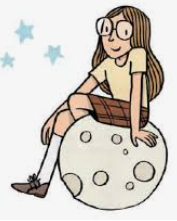 5
Agenda
In this webinar we will:
Welcome attendees and introduce the session. [5 mins.]
Discuss the importance of teaching STEM. [5 mins.]
Explore featured titles. [30 mins.]
Discover online links to websites and resources. [5 mins.]
Review content using Assessment Questions. [5 mins.]
Share related bibliography. [5 mins.]
Conclude and complete evaluation [5 mins.]
National Standards
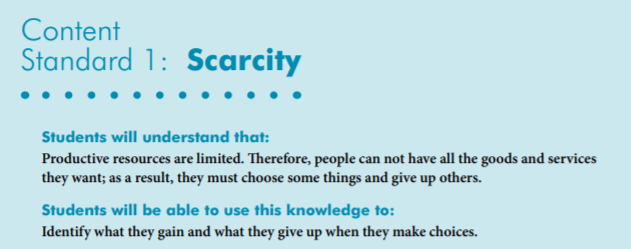 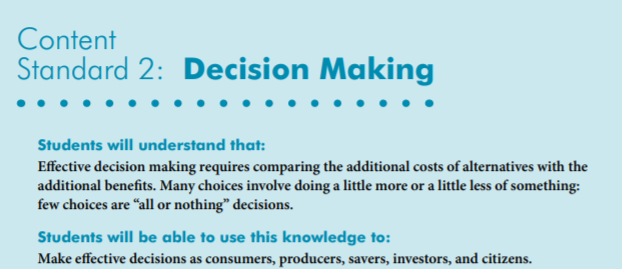 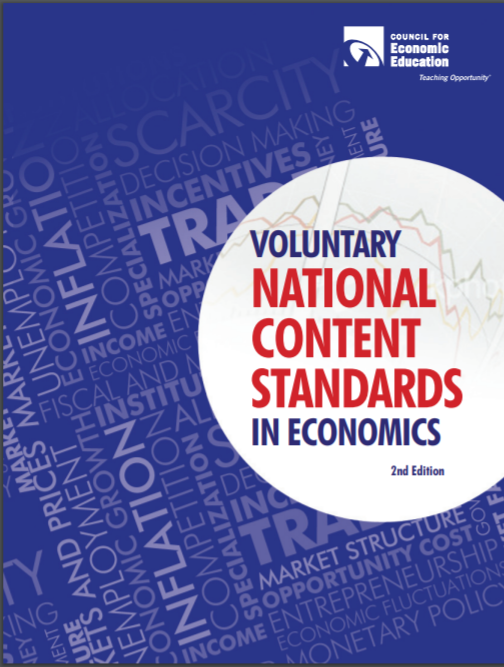 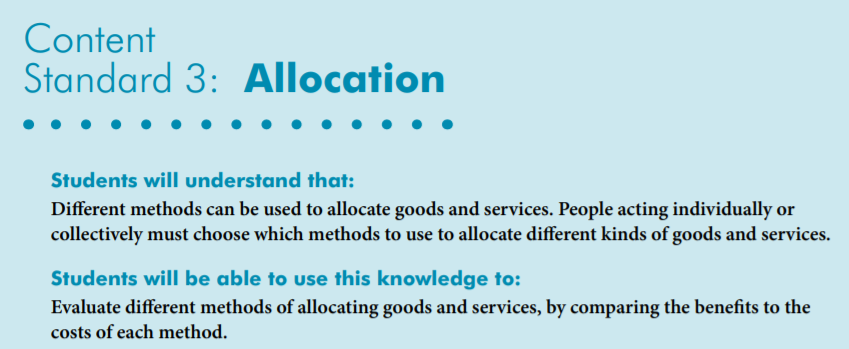 https://www.councilforeconed.org/wp-content/uploads/2012/03/voluntary-national-content-standards-2010.pdf
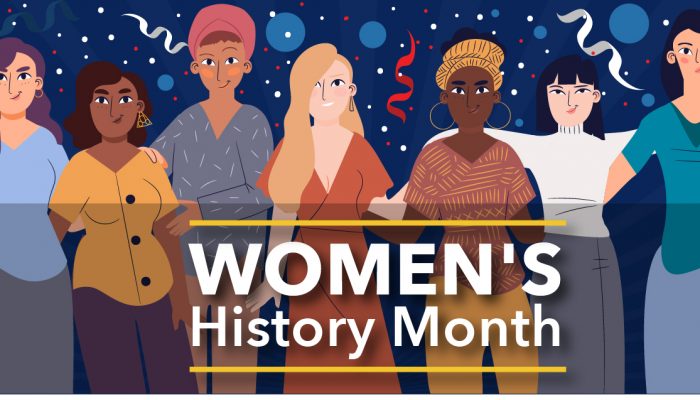 National Women's History Month was established by presidential proclamation in order to draw attention to and improve the focus on women in historical studies. It began in New York City on March 8th 1857, when female textile workers marched in protest of unfair working conditions and unequal rights for women. Beginning in 1910, March 8th became annually observed as International Women's Day.
Introduction
Real Quick!
Create a picture of a scientist in your mind.

What is this scientist’s name?

What are three things this scientist does?

Was your scientist a male?
Classroom STEM Gender Bias Experiment
INTRODUCTION: Today’s students are aware that girls can do and be whatever they chose to.  However, bias still exists, especially in the fields of science, technology, engineering and math. This quick activity is designed to create awareness of this situation and will likely lead to student awareness and a likely classroom discussion.
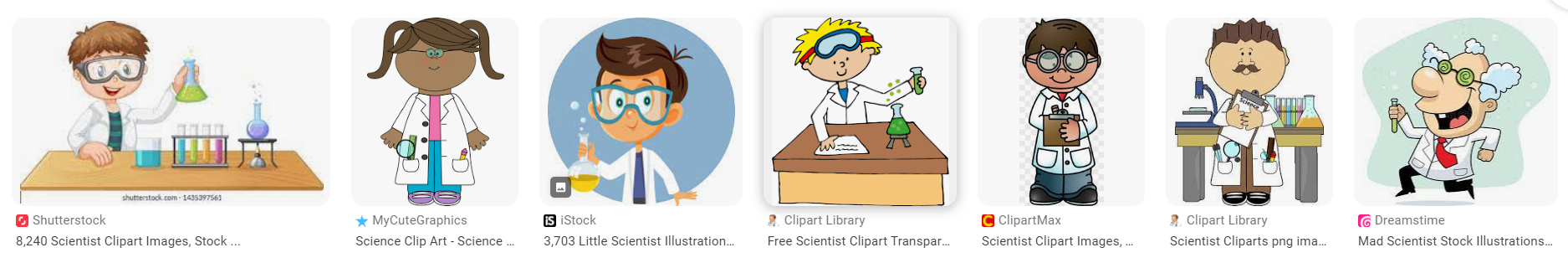 Note: The first line for the Google search “Scientist Clipart” displayed six male scientist and one female.
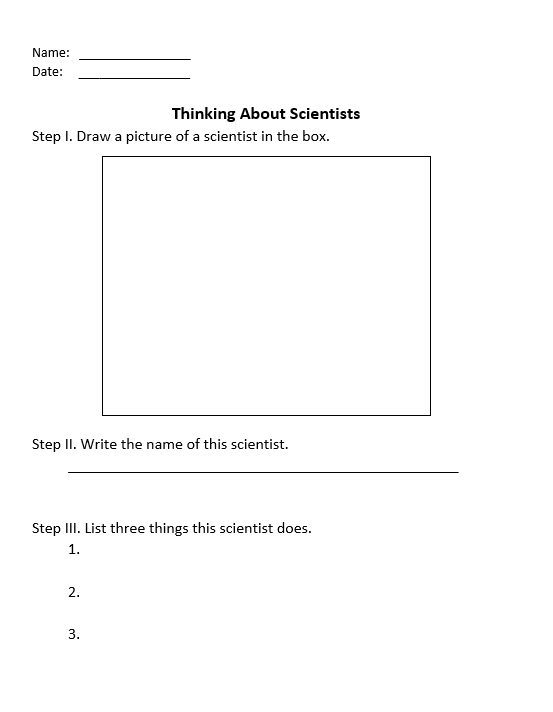 Tell the students that you would like them to do a quick activity with the following rules:
There will be limited directions.
No questions will be answered and no discussion between students will be allowed.
The task must be completed in 5 minutes or less.
The task can not begin until the word “START” is announced.
There are no right or wrong answers.
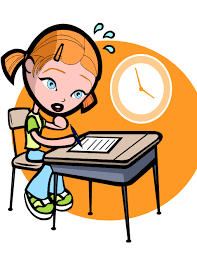 Secret Engineer: Emily Roebling
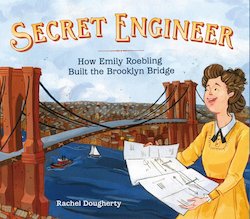 Book Synopsis: A picture book portrait of the uncredited woman behind the construction of the Brooklyn Bridge traces the life of 19th-century engineer Emily Roebling and her significant contributions to math, science, engineering and feminism.
Publisher: Roaring Book Press
Copyright Date: 2019
Reading Level: 5.5
Interest Level: 1-4
9/23/1843-2/28/1903
Book Reading
https://www.youtube.com/watch?v=vmGROuIGx20
9 minutes
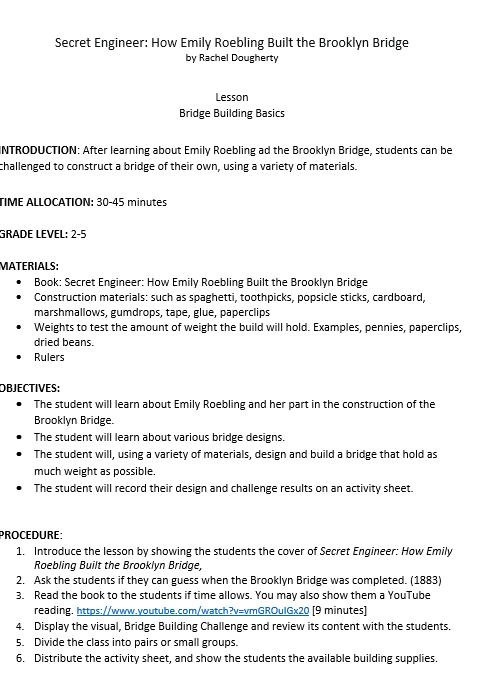 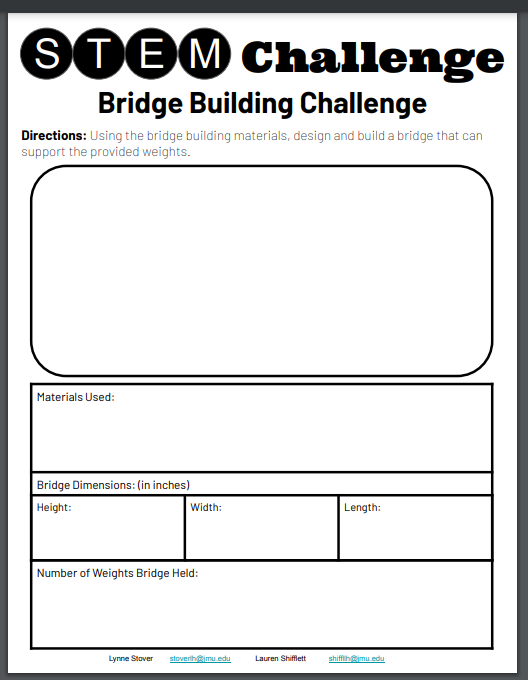 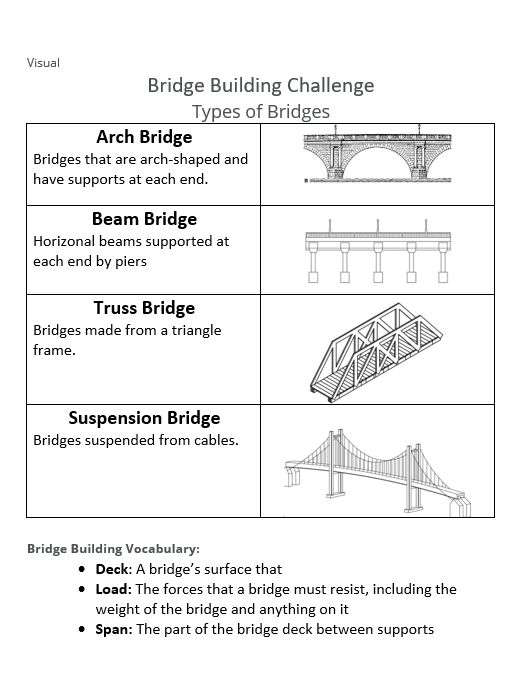 Lesson- Bridge Building Challenge
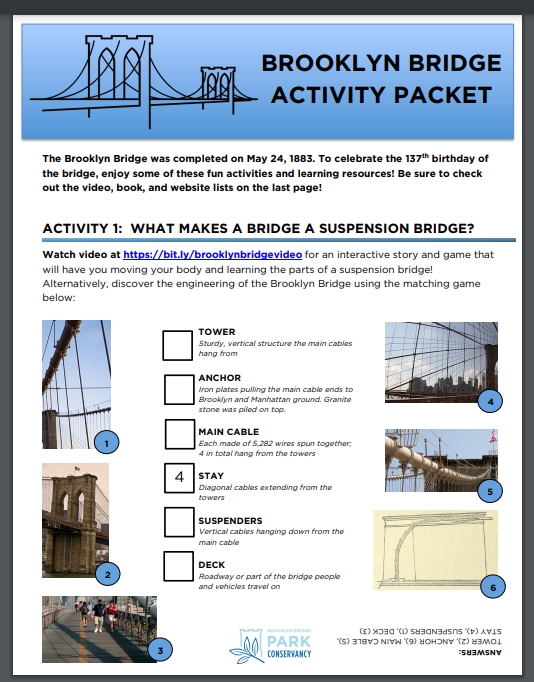 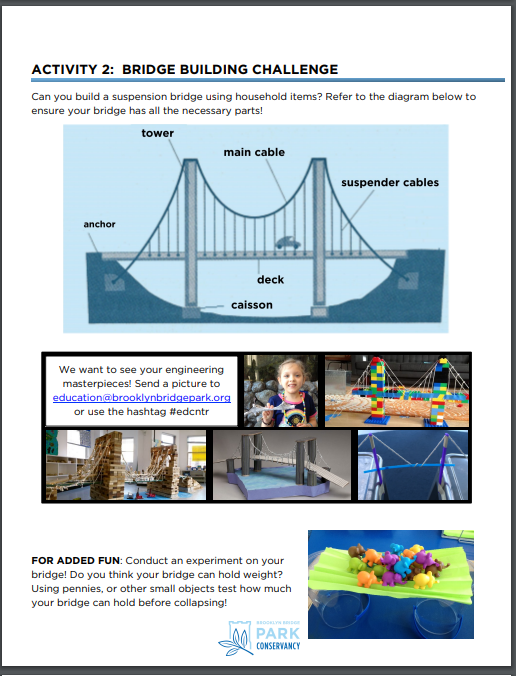 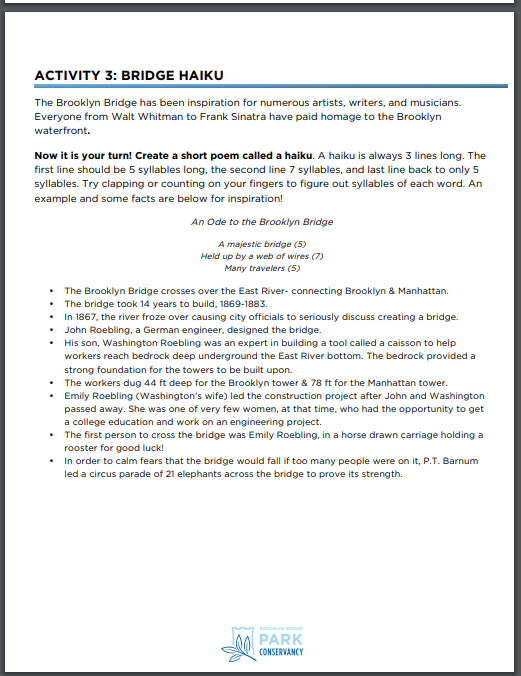 https://www.brooklynbridgepark.org/wp-content/uploads/2020/10/Brooklyn-Bridge-Anniversary-Activity-Packet.pdf
GRACE HOPPER
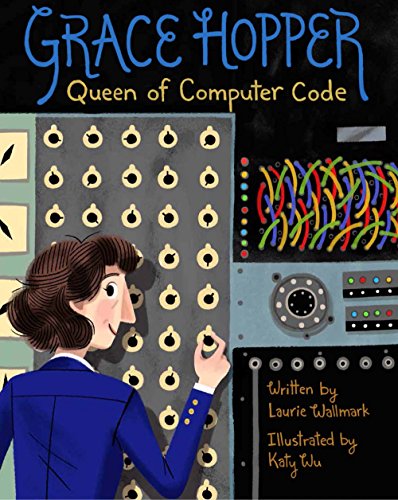 Who was Grace Hopper? 

A software tester
Workplace jester
Cherished mentor
Ace inventor
Avid reader
Naval leader
Rule breaker
Chance taker
And Troublemaker
12/9/1906-1/1/1992
Publisher: Sterling 
Copyright Date: 2017
Reading Level: 4.7
Interest Level: 1-4
Book Reading
https://www.youtube.com/watch?v=uS4Jm5aJ-bo
11 minutes
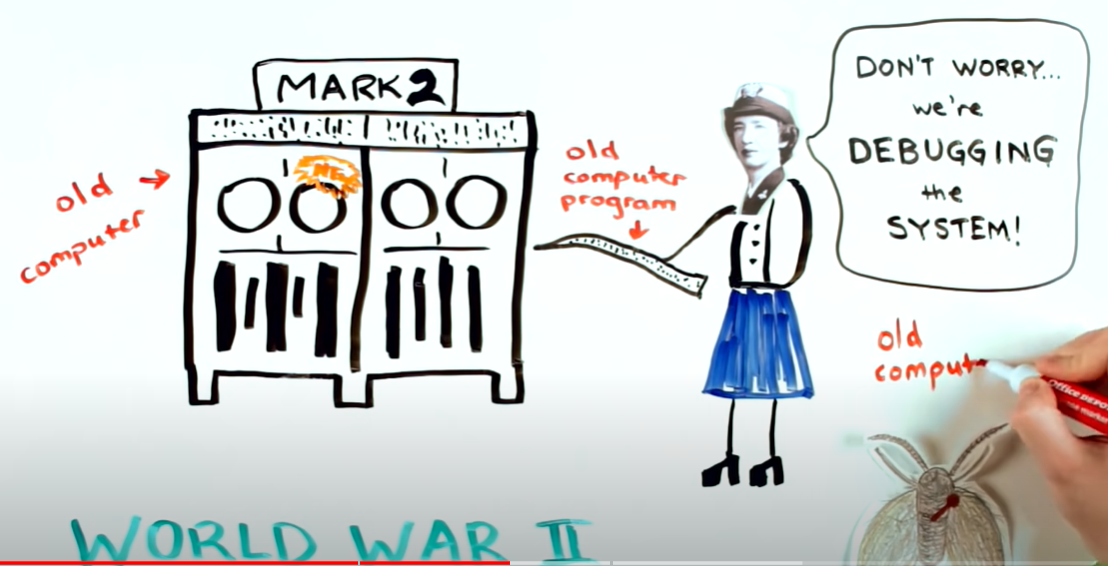 https://www.youtube.com/watch?v=Fg82iV-L8ZY
Eighteen-Page Educator’s Guide
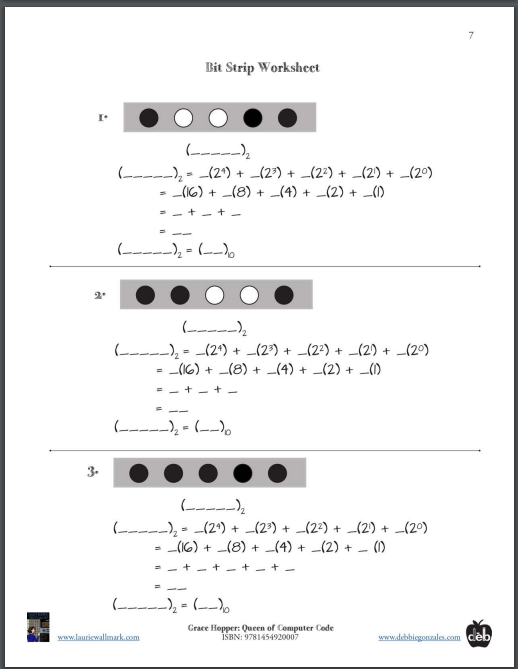 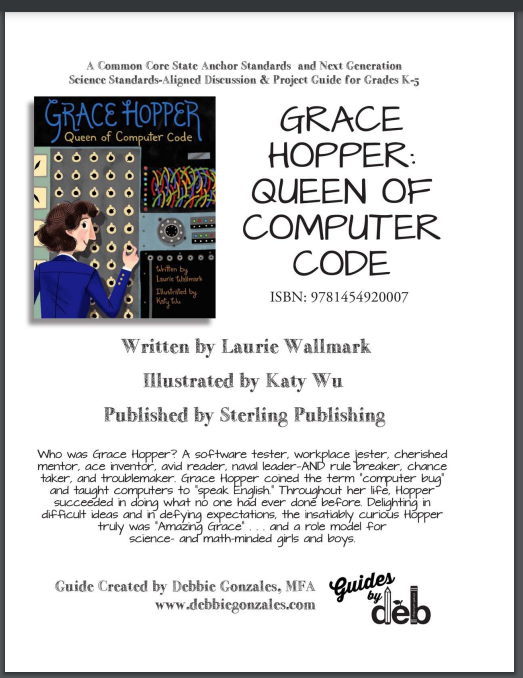 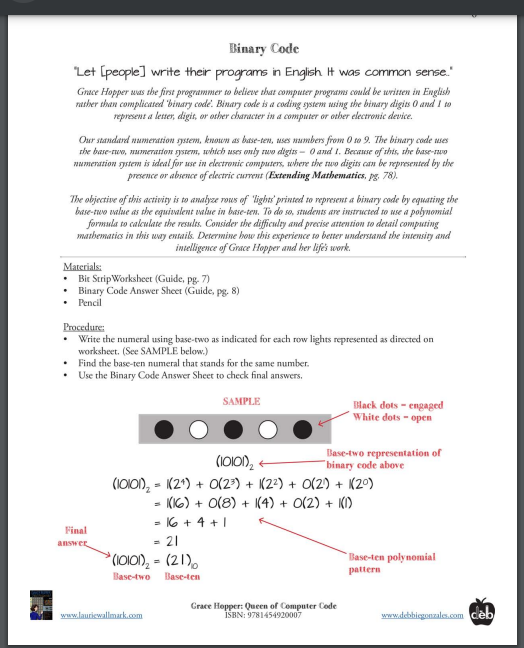 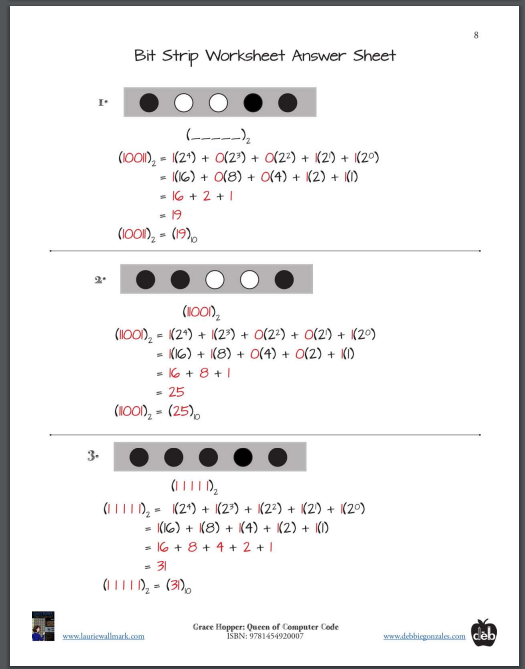 Author’s Website
https://www.lauriewallmark.com/books.php
https://www.lauriewallmark.com/resources/Grace%20Hopper%20guide.pdf
Binary Arithmetic
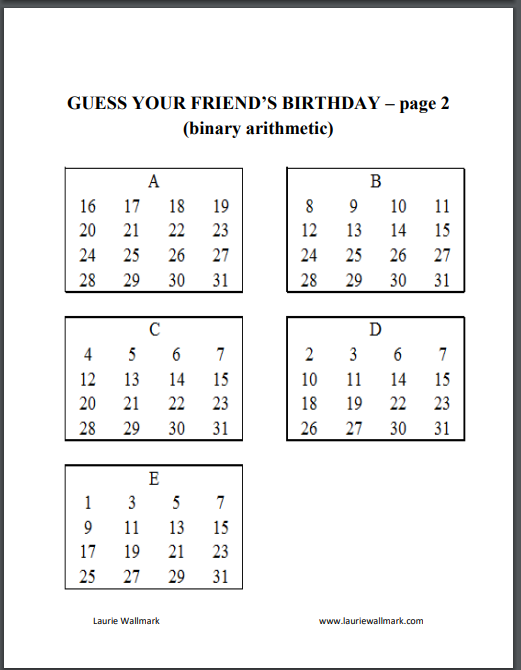 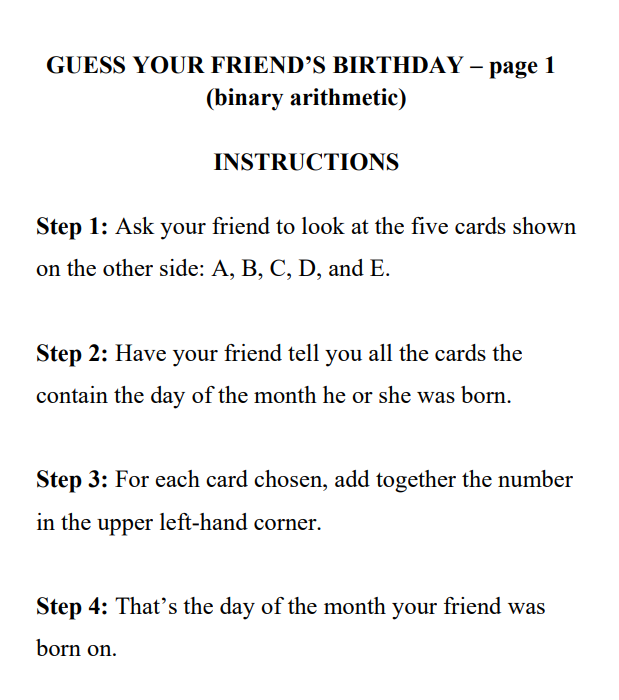 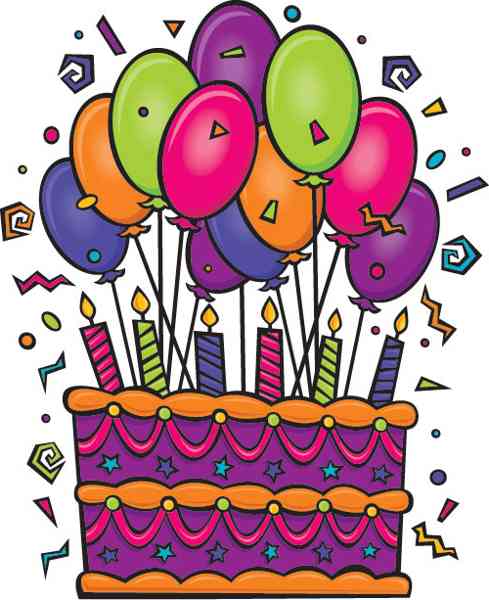 Hedy Lamarr’s Double Life
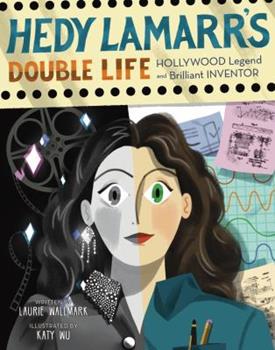 Story Synopsis: Hedy Lamarr, was a beautiful Hollywood star in the 1930s-1950s. She was also a noted inventor, who, during World War II, developed a groundbreaking communications system that still remains essential to the security of today's technology.
11/9/1914-1/19/2000
Publisher: Sterling 
Copyright Date: 2019
Reading Level: 5.6
Interest Level: 1-4
Book Reading
https://www.youtube.com/watch?v=XhcQB7VcgFQ
14 minutes
Seventeen-Page Educator’s Guide
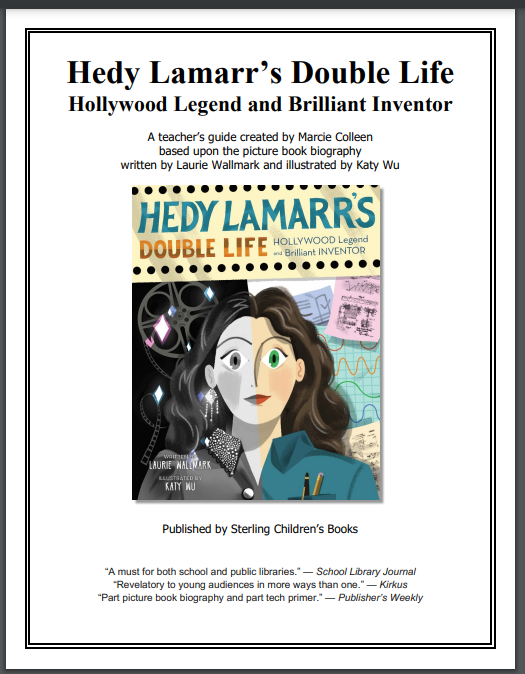 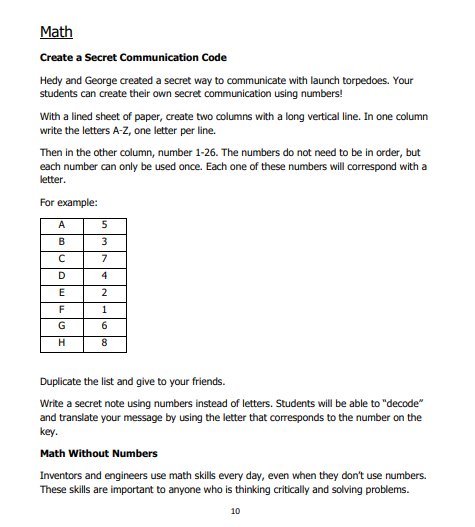 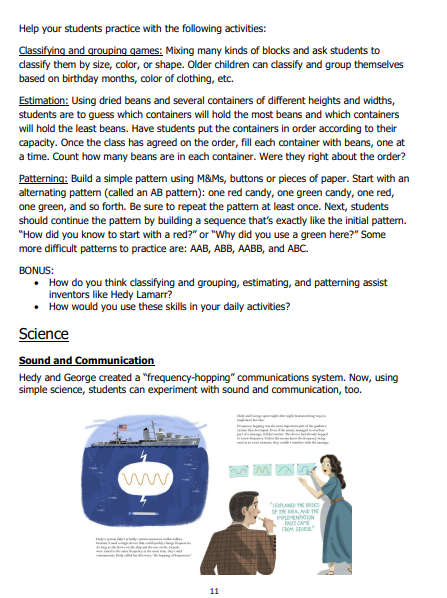 Author’s Website
https://www.lauriewallmark.com/books.php
https://www.lauriewallmark.com/resources/Hedy%20Lamarr%20guide.pdf
Lesson 
Invention Idea for a Marketable Product
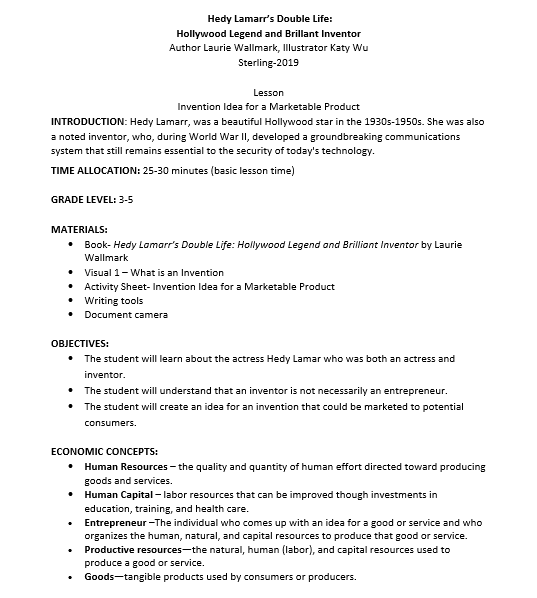 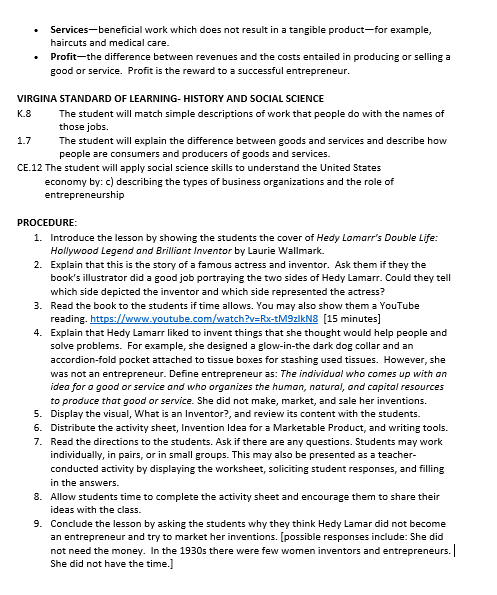 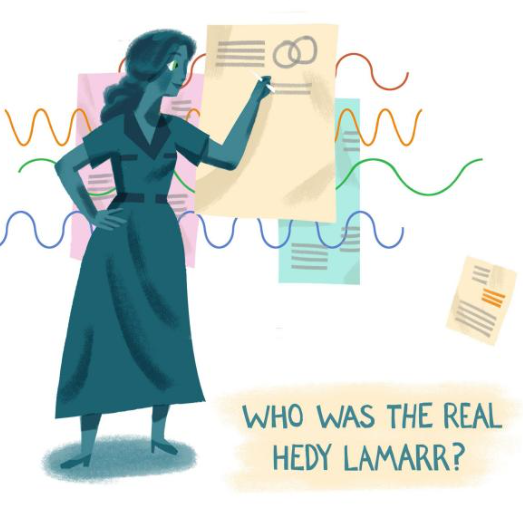 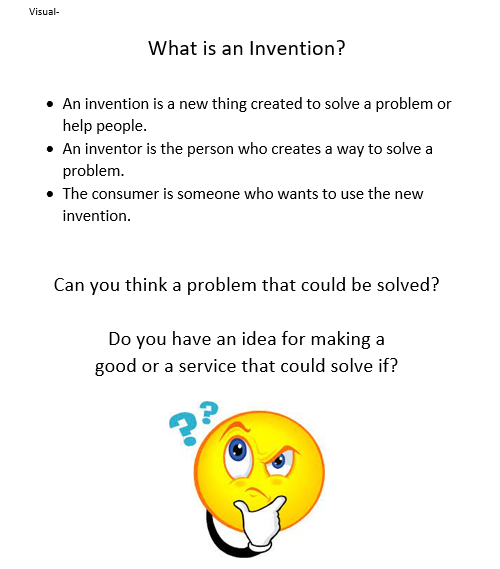 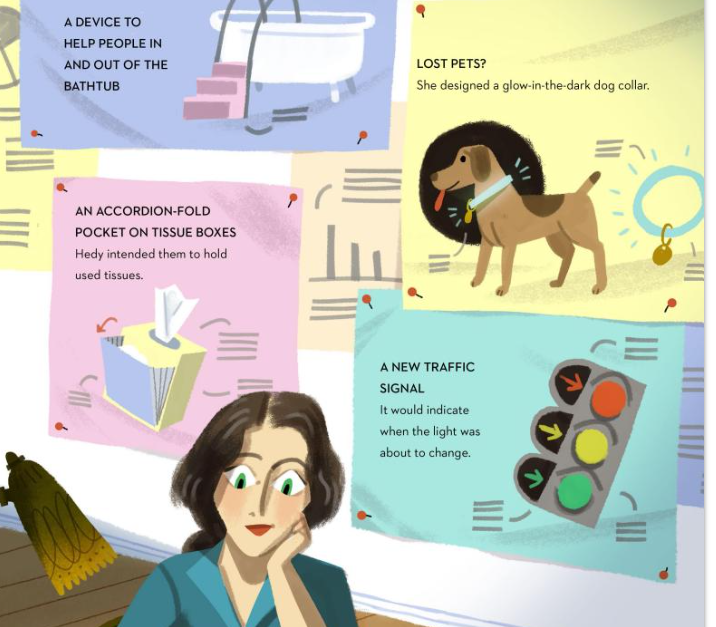 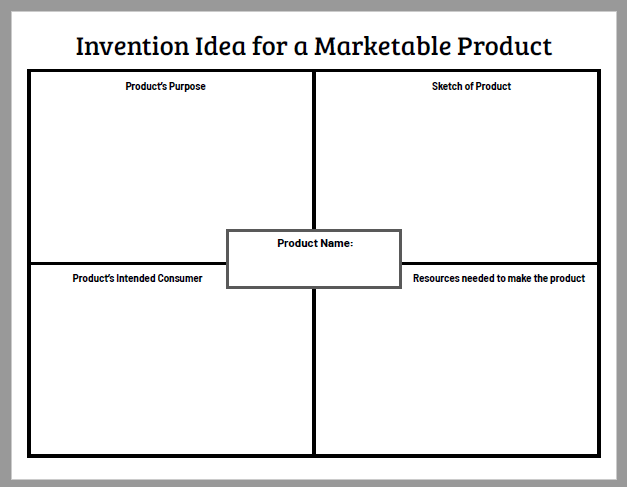 THE GIRL WITH A MIND FOR MATH
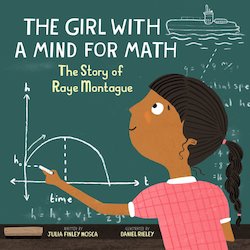 Book Synopsis: Young Raye Montague sets her sights on becoming an engineer after she tours a German submarine in the early 1940s.
Publisher: Innovation Press
Copyright Date: 2018
Reading Level: 3.1
Interest Level: K-3
1/21/1935-10/10/2018
Book Reading
https://www.youtube.com/watch?v=maBiBjirKwk
6.34 minutes
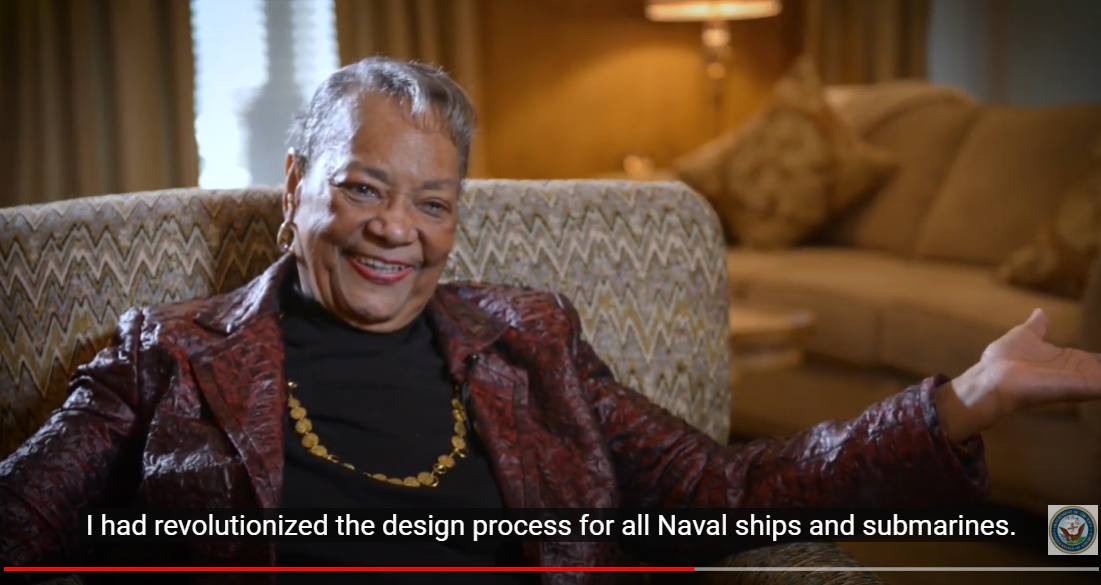 https://www.youtube.com/watch?v=1ejoOFulfmQ
Backmatter
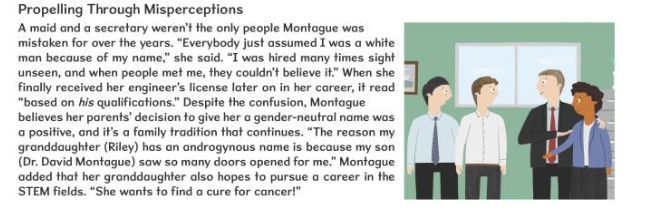 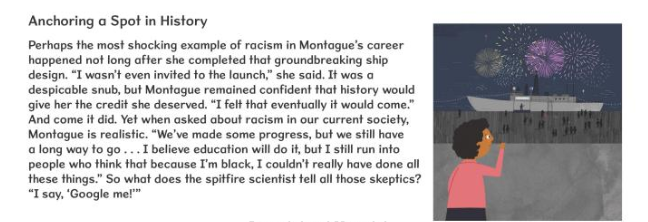 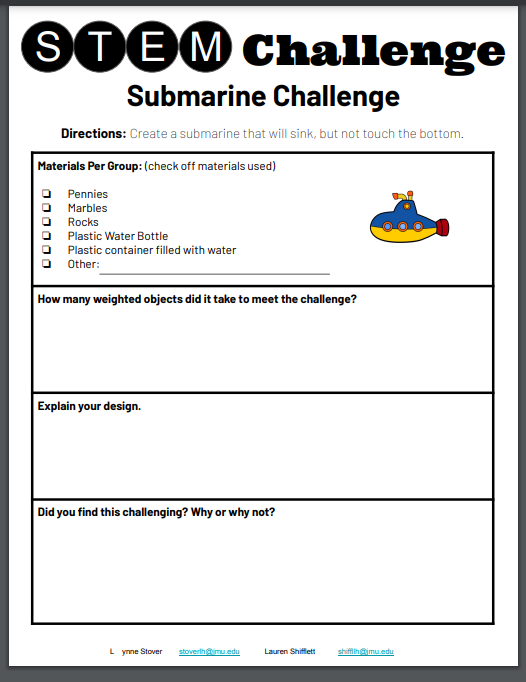 Margaret and the Moon
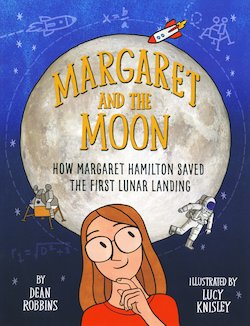 Book Synopsis: Margaret Hamilton’s love of mathematics led to her prestigious education and contributions at NASA. Reader’s learn how her handwritten codes proved essential throughout numerous space missions.
Publisher: Alfred A. Knopf, Inc. 
Copyright Date: 2017
Reading Level: 3.7
Interest Level: K-2
August 17, 1936
Book Reading
https://www.youtube.com/watch?v=ywps6R6B4vY
6 minutes
Publisher’s Educator’s Guide
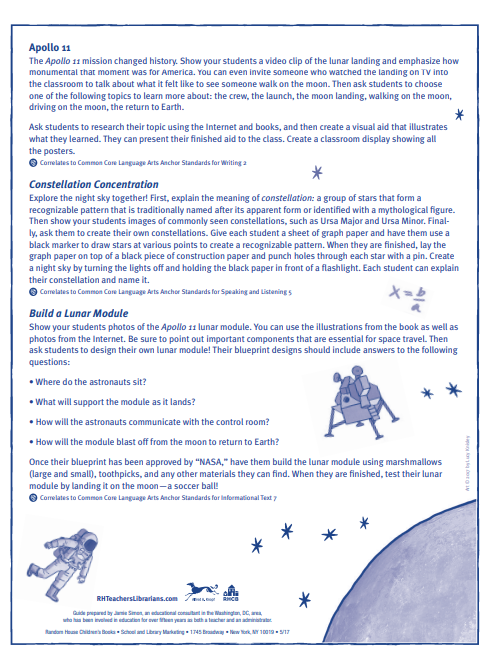 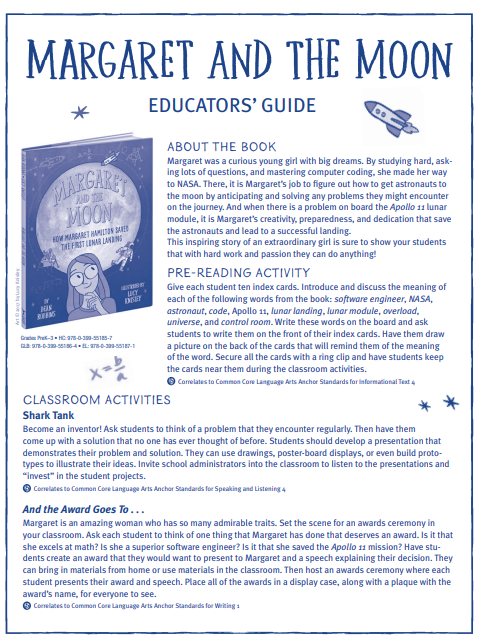 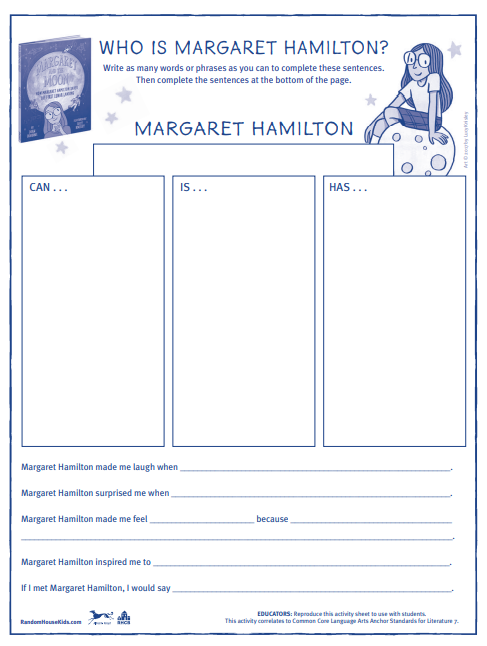 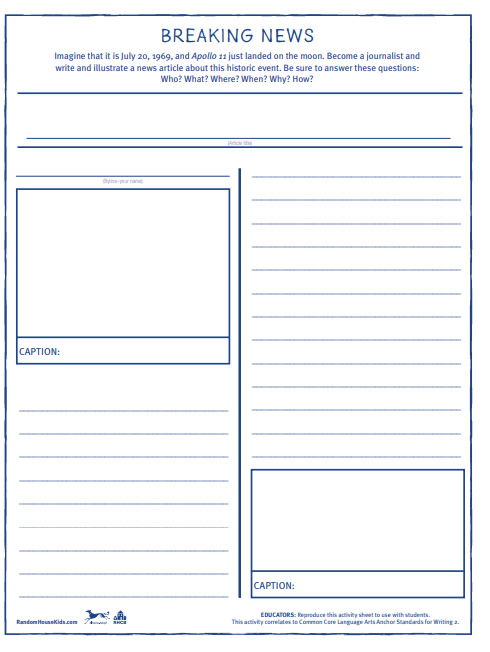 https://images.randomhouse.com/promo_image/9780399551857_3518.pdf
Something to Think About
Assessment Questions
How have the STEM professions changed for females over the since the featured women applied their skills and passions?
How have they stayed the same?
Is it possible to change gender bias in the STEM field?
What can we do to help this change take place?
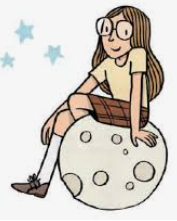 30
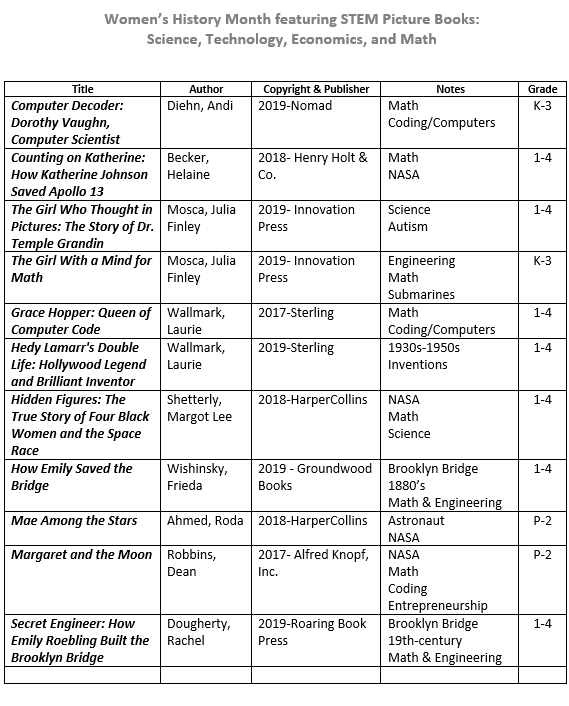 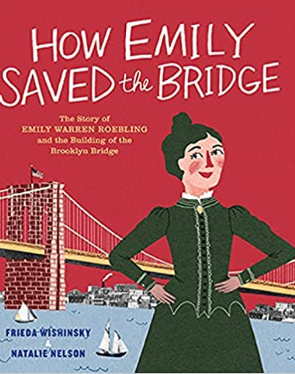 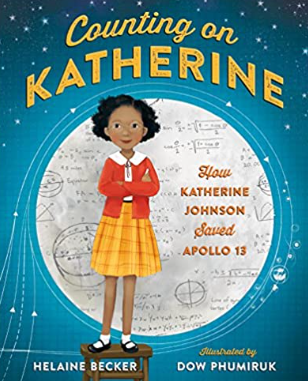 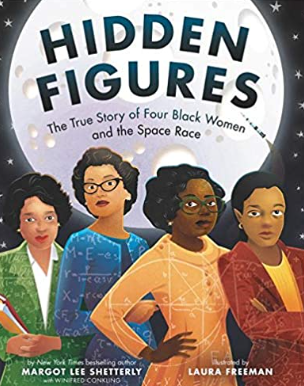 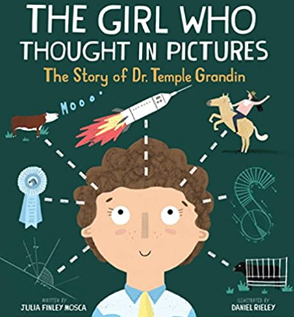 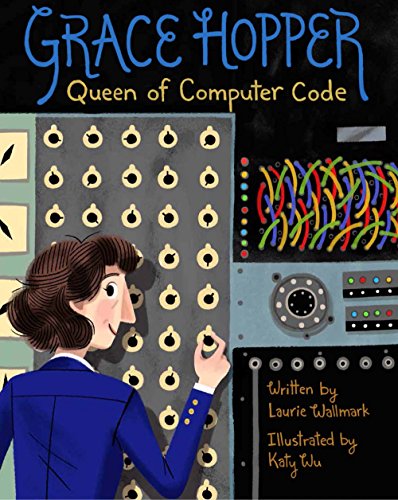 Invest In Girls
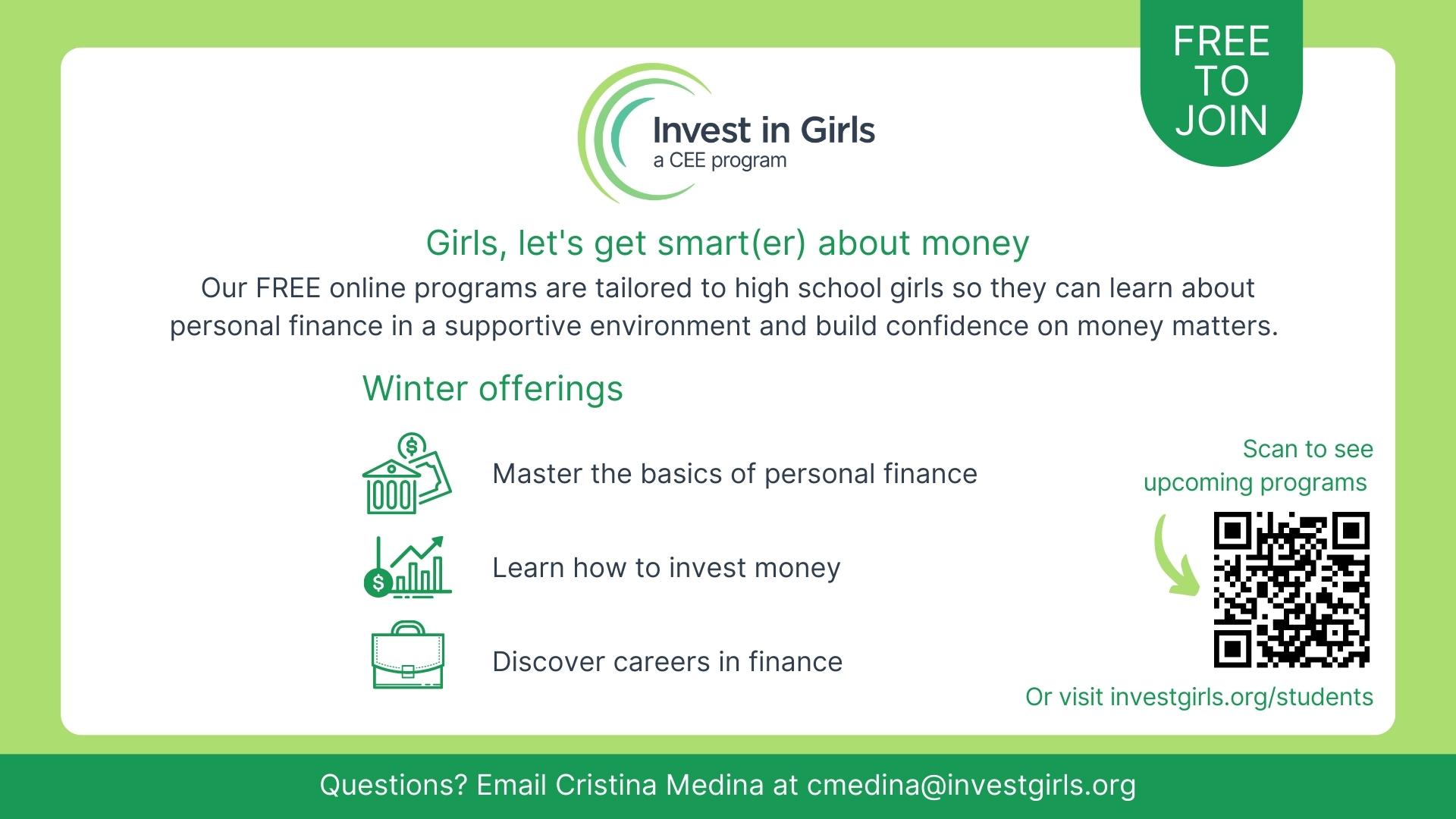 32
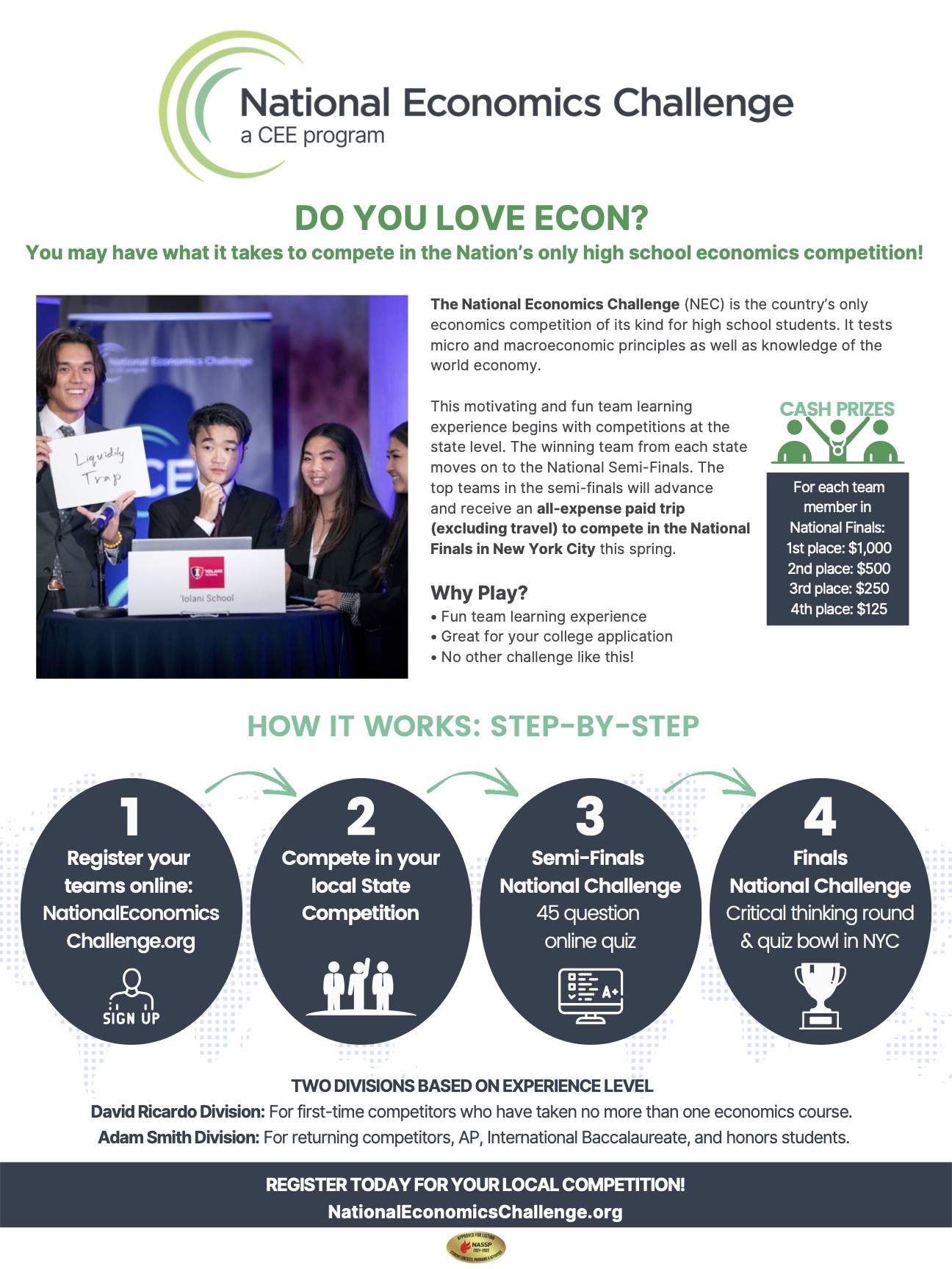 NEC
33
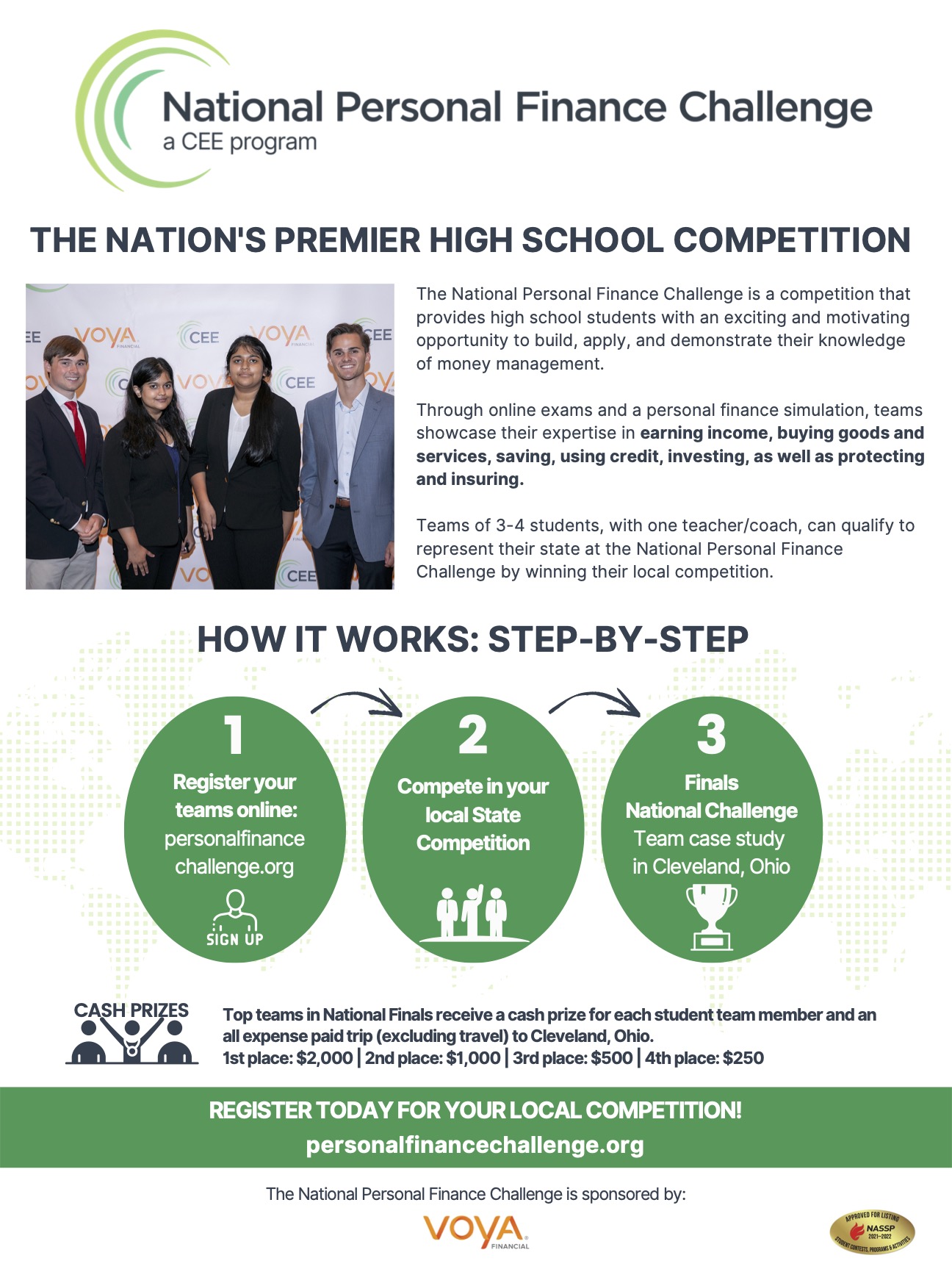 NPFC
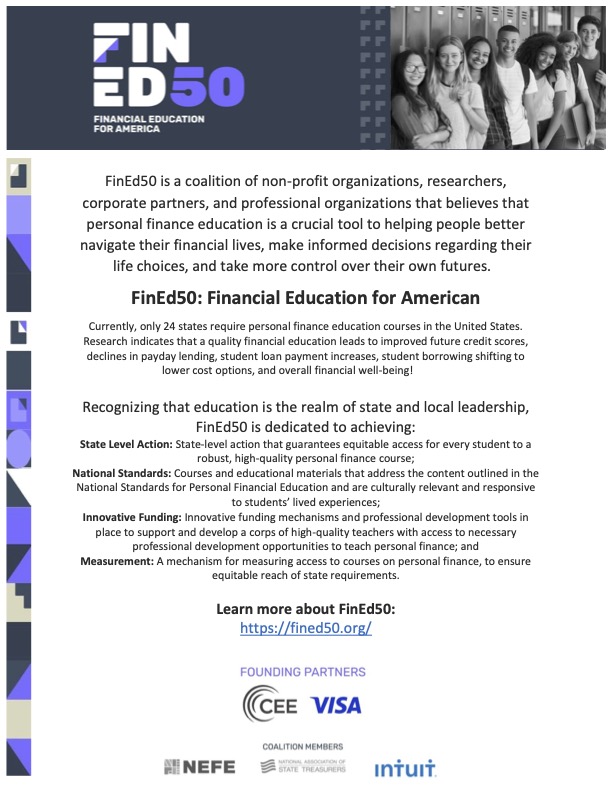 35
Advocacy
Suggested Presentation Deck
CEE Affiliates
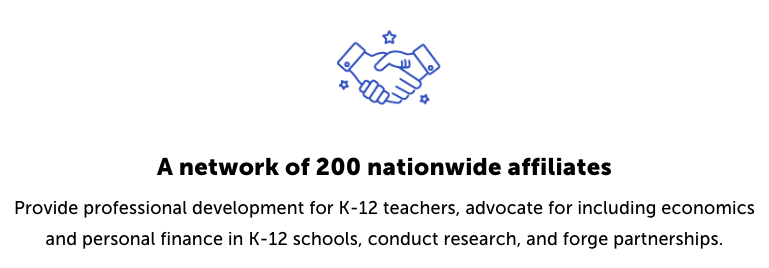 https://www.councilforeconed.org/resources/local-affiliates/

Include your local affiliate page
36
Thank You to Our Sponsors!
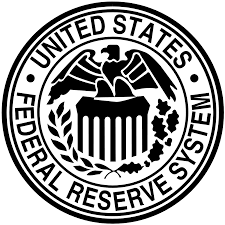 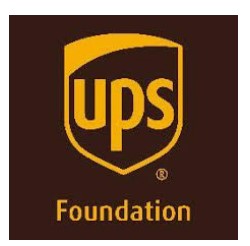 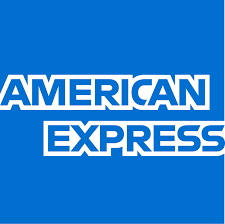 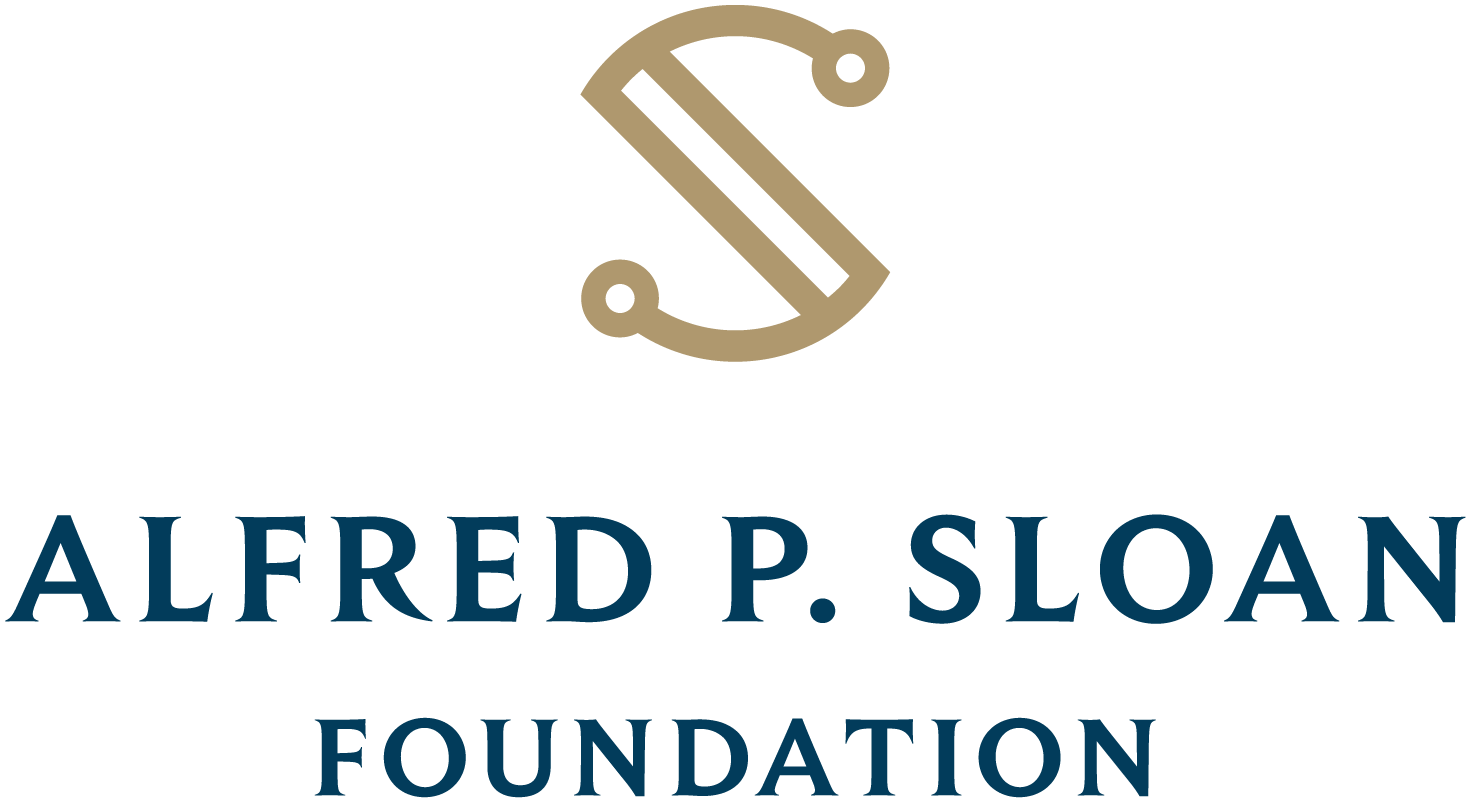 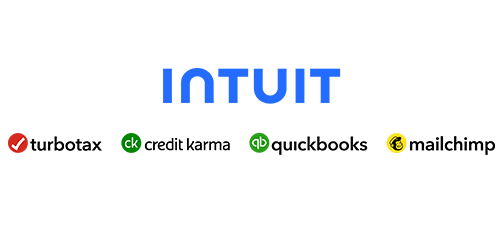 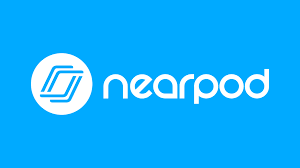 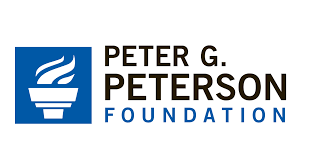 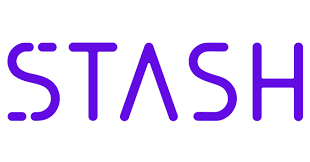 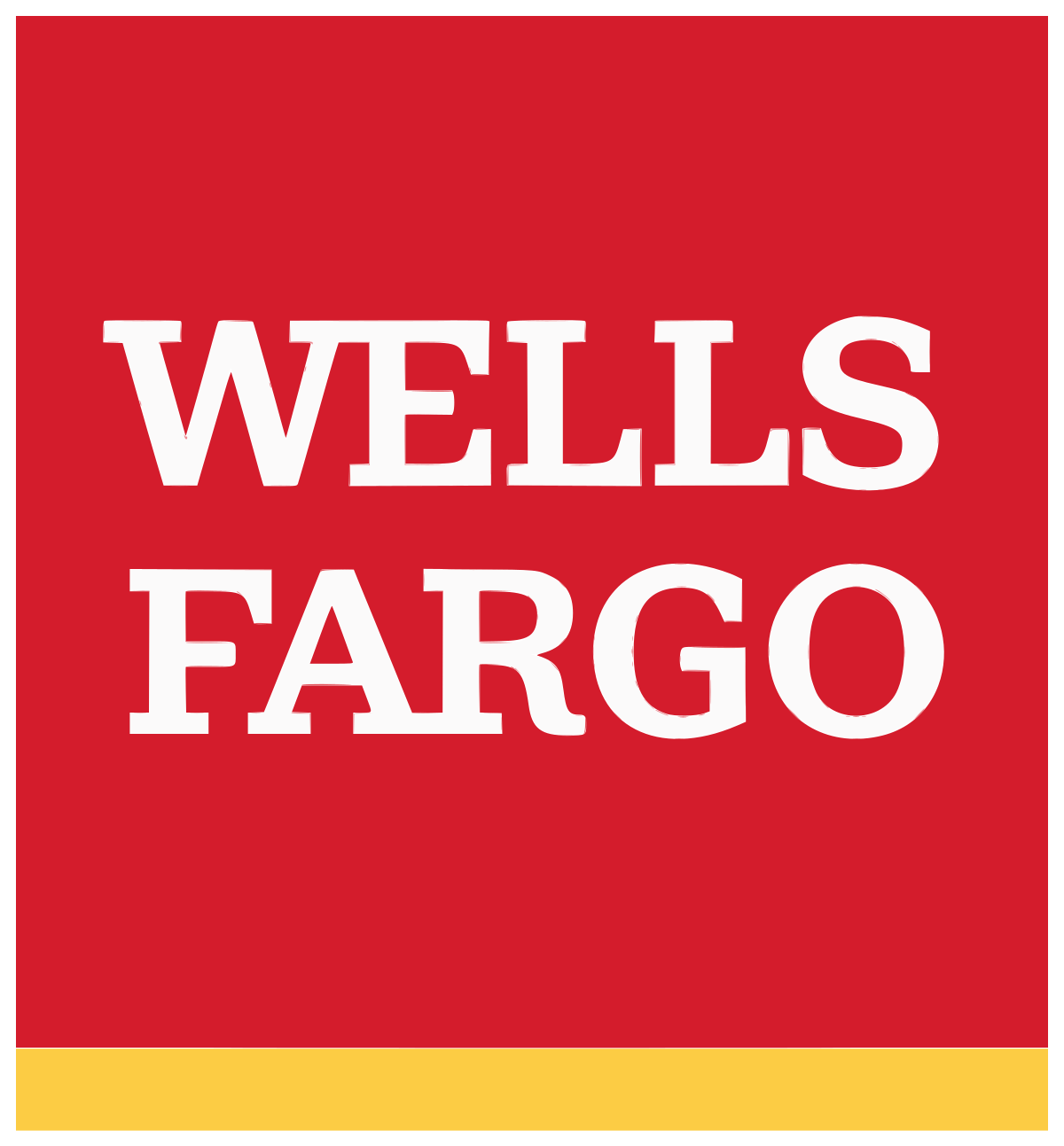 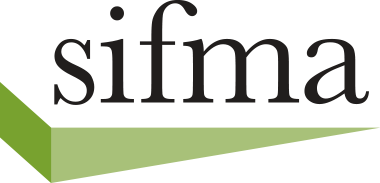 37
Thank You
Contact information
Lauren H Shifflett   shiffllh@jmu.edu Lynne  F Stover   stoverlf@jmu.edu